EL PAPEL DEL DOCENTE, ANTE LA NECESIDAD INMEDIATA DE DESARROLLAR LA CULTURA DIGITAL
Pandemia y su impulso a las comunidades de aprendizaje virtual
Mtro. César Augusto Martínez Torres
Introducción
La sociedad se ha visto obligada a impartir la educación de manera virtual y a distancia, mediante el uso y aplicación de la web.

La emergencia sanitaria ha venido a acelerar el ingreso al mudo de la virtualidad. Este suceso ha implicado cambiar y renovar los sistemas de enseñanza individuales que los profesores aplicamos.
Objetivo
Nuestro objetivo consiste en resaltar la importancia que tiene el educar y preparar a los docentes y a los alumnos dentro de esta cultura digital, que ya es una realidad. Entendiendo que la situación de salud, generó un contexto positivo para impulsar y acelerar la creación y aplicación de comunidades virtuales de aprendizaje.
Hoy tenemos dentro de nuestro lenguaje cotidiano el uso de términos relativos a aplicaciones, como classroom, meet, zoom, formularios, cisco, quiz, khaoot, etc., por citar algunos ejemplos, que de manera emergente hemos tenido que emplear para implementar en nuestro desempeño cotidiano.
Desarrollo
La situación sanitaria actual exige una actualización permanente, que los docentes estén al tanto de las innovaciones y que se sincronicen con las necesidades de los posibles alumnos, una condición requerida radica en establecer plataformas, ya sea de apoyo o para el desarrollo del aprendizaje, que resulten atractivas y otorguen una actividad dinámica y competitiva.
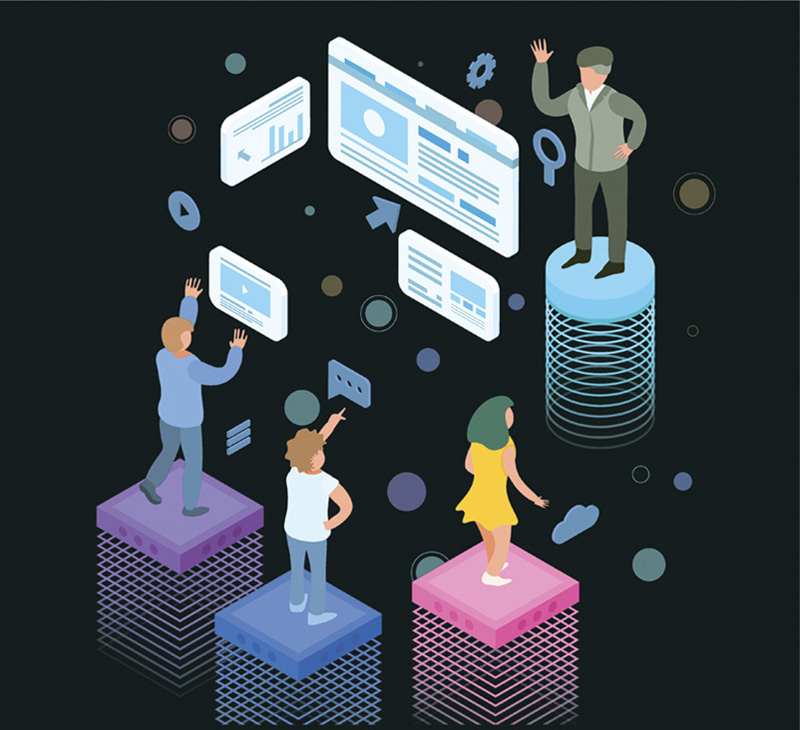 Desarrollo
Es aquí donde la perseverancia y constancia de parte del alumno es fundamental, la fuerza de voluntad para emprender su aprendizaje en la educación a distancia es prioritaria, y para el modelo presencial un reto que busca enfocar a los alumnos inmersos en lo digital, a la capitalización de los recursos tecnológicos con fines de aprendizaje.
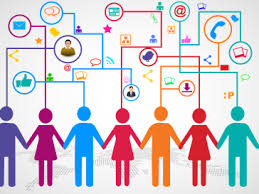 Recomendación
Al analizar las acciones implementadas para establecer y generar el ambiente virtual de aprendizaje en nuestra comunidad, resaltamos las siguientes: Contar con diferentes canales de comunicación con los alumnos y los docentes. Organizar células de capacitación para el apoyo tecnológico entre docentes.
Aprovechar la red de tutorías para el seguimiento del trabajo en los diversos grupos. Crear aulas virtuales de manera colegiada y permitir adaptaciones en estilos de trabajo. 
Otro aspecto, es unificar criterios para el uso de una plataforma de trabajo, que en nuestro caso se aprovecha al máximo google classroom.
Conclusión
La socialización del docente con los alumnos adquiere mayor relevancia en la actualidad, aprovechar el tiempo de interacción y contacto humano es básico, las emociones tienen un papel fundamental para conducir un proceso de aprendizaje dominado e influenciado por diferentes agentes tecnológicos.
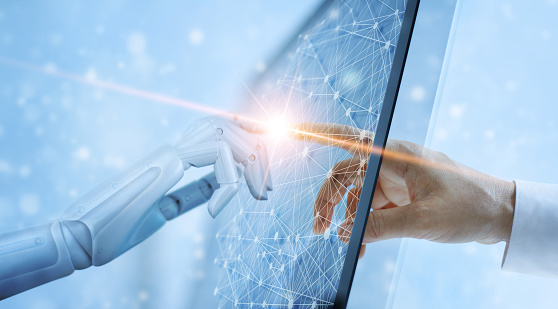 Conclusión
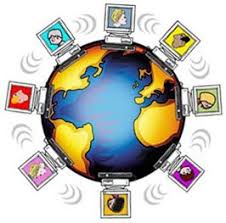 La cultura digital requiere de fortalecer el aspecto de comunidad, que permita una opción de vida orientada a lo humano y a la construcción de una sociedad más justa colaboradora y equitativa, con valores dirigidos a la paz, el respeto a la vida y a la diversidad.
GRACIAS